PVDIS trigger rate
Yuxiang Zhao
1
Singles rate update on EC
The real calculation will use Rakitha’s curve and Hall D generator 
the other numbers are just for reference
2
Singles rate update using Hall D generator
Singles rate on lgc
Threshold:  PMT=2, PE on each pmt=2
Beam on target with all processes open: 42MHz
Different by 17.9 MHz
From difference of pi0 rate between G4 and Hall D generator
3
Number of p.e produced by EM on lgc within 30ns
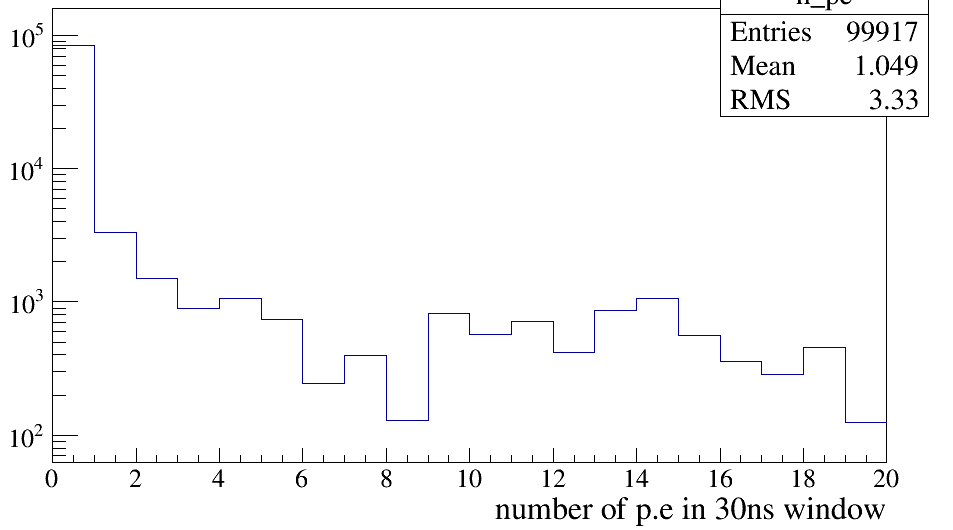 On whole LGC, not per sector
EM is not an issue on lgc, only the pile up effects
4
Rate with EC&lgc both fired for singles event
Numbers with Rakitha’s curve and Hall D generator:
Both EC and LGC have backgrounds taken into account
5
Coincidence Rate estimation---Rakitha’s curve and Hall D generator
electron with EC&LGC = 230 KHz =  7.7 KHz/sector
pion with EC&LGC = (0.64 + 0.04 + 8.5) KHz = 9 KHz = 0.3 KHz/sector
Random coincidence per sector = 170 KHz * 803 KHz * 30ns = 4.1 KHz/sector
Total: (7.7+0.3+4.1) KHz = 12.1 KHz/sector
6
Concern of particle correlations
High singles rate: pim on EC, pi0 on LGC
How large is the correlation between pim and pi0 ???
Hall D generator can have all possible pions in one event
Looking at EC&LGC coincidence will give us hints on the correlations between pions
0.3% of “all-pion” events will fire EC and LGC at the same time

Seems that correlation of pions on EC and LGC is small

Will do more study on it …
7
Summary of PVDIS trigger rate
Rakitha’s EC curve and Hall D generator
Total: (7.7+0.3+4.1) KHz = 12.1 KHz/sector
8
Backups
9
Singles rate update on EC
The real calculation will use Rakitha’s curve and Hall D generator 
the other numbers are just for reference
10
Rate with EC&lgc both fired for singles event
Numbers with Jin’s curve and Hall D generator:
Both EC and LGC have backgrounds taken into account
Numbers with Rakitha’s curve and Hall D generator:
11
Coincidence Rate estimation---Jin’s EC curve and Hall D generator
electron with EC&LGC = 270 KHz =  9 KHz/sector
pion with EC&LGC = (3.8 + 0.55 + 8) KHz = 12 KHz = 0.4 KHz/sector
Random coincidence per sector = 127 KHz * 803 KHz * 30ns = 3.1 KHz/sector
Total: (9+0.4+3.1) KHz = 12.5 KHz/sector
12